Registrars Experiencing Difficulties
KAREN BRADLEY
ELENA PAMPHILON
Eportfolio concerNSeducator notes writing adverse CSRs, ESRstriangulation of evidence
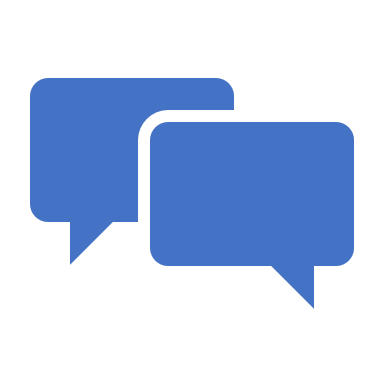 Sharing stories
Identifying common themes
[Speaker Notes: 2 small groups – identifying common problems/themes (likely relationship, not wanting to upset, liking your trainee, wanting them to pass, avoidance of conflict)]
Ways of giving feedback exercise

RCGP concerns   - trainers “failing to fail”
Having the Difficult Conversation – giving accurate feedback
[Speaker Notes: Golf ball exercise – need 3 victims]
Why are you recording?
for trainee, for trainer, for TPD and Performance team, for ARCP

Who should be recording
You, trainee, other trainers in your practice, TPD, Performance team

Where should you be recording
Educators notes, CSR, ESR, WPBA

What would you want to record
Facts, behaviours, skills, knowledge, events

How would you triangulate your evidence
MSF, PSQ, Other posts, Exams, if more than one trainer then 2 x CSR
Recording this is the most important slide!
[Speaker Notes: Discussion in small groups
Ngozis ed notes – Hope

Story of male trainee with damming ESR at CCT ARCP]
Maslow’s hierarchy of needs
[Speaker Notes: Trainee who sleeps in a car, 

Faith -]
Language issues
identification in established trainees
Assessment Models
RDMp
[Speaker Notes: Have any of them used tool, when, was it useful?
What might pitfalls be (using in ST1?)]
SKIPE
[Speaker Notes: Easier tool to use to generate discussion

Internal – personality, attitude, organisational skills
Past – training, culture, past experiences
External – home life etc.]
I - SID
[Speaker Notes: System of bringing all information discovered together.]
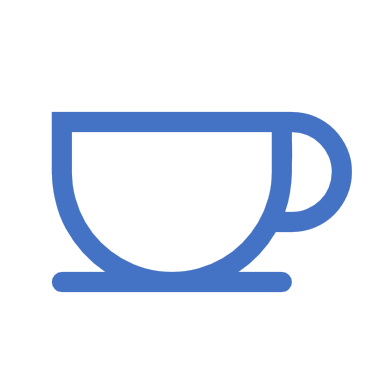 Coffee break
Supporting your trainee taking AKT
Clinical medicine 160 questions
Average score   72%

Evidence interpretation   20 questions 
Average score  74.5%

Organization  20 questions  
Average score  72%
AKT Breakdown of scores
Reasons for failing AKT
Reasons for failing CSA
Identifying trainees' weaknesses
[Speaker Notes: IMG – commonality areas of difficulty - statistics, GP administration and working of NHS, DVLA rules.]
Fourteen fish AKT package
dyslexia
How to practice using the information in preparation for the exam?
Exam Tips
How much work?
On the AKT exam Day
Joint surgery discussion
[Speaker Notes: Split into 2 groups – what is being done currently. Pros/cons.]
Joint surgeries
[Speaker Notes: Our common theme in trainees coming to performance team]
Trainees requiring additional support
WHEN AND HOW DO YOU GET THE PERFORMANCE TEAM INVOLVED?!
Who do you contact?
What is the performance team?
Who gets referred to the performance team?
Top educational difficulties
How does the deanery support trainees?
How does the deanery support trainers?
CSA sox
[Speaker Notes: Will be covered in afternoon]